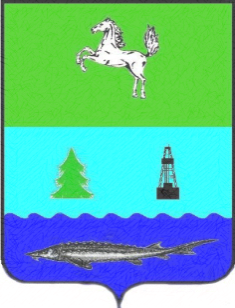 Программа  по развитию муниципального образования «Парабельский район» на 2021-2025 годы
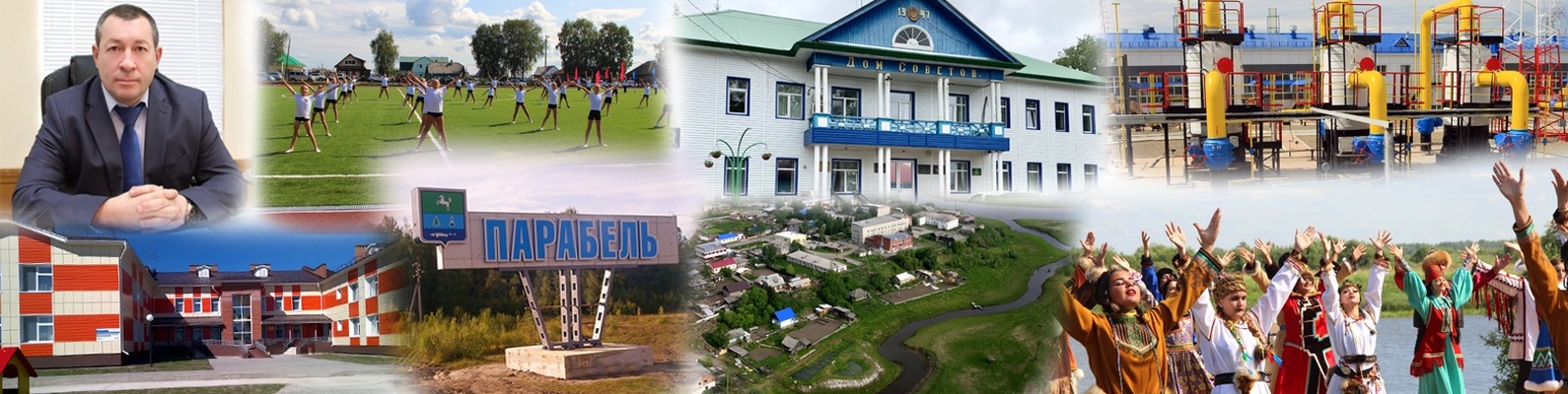 Карлов Александр Львович
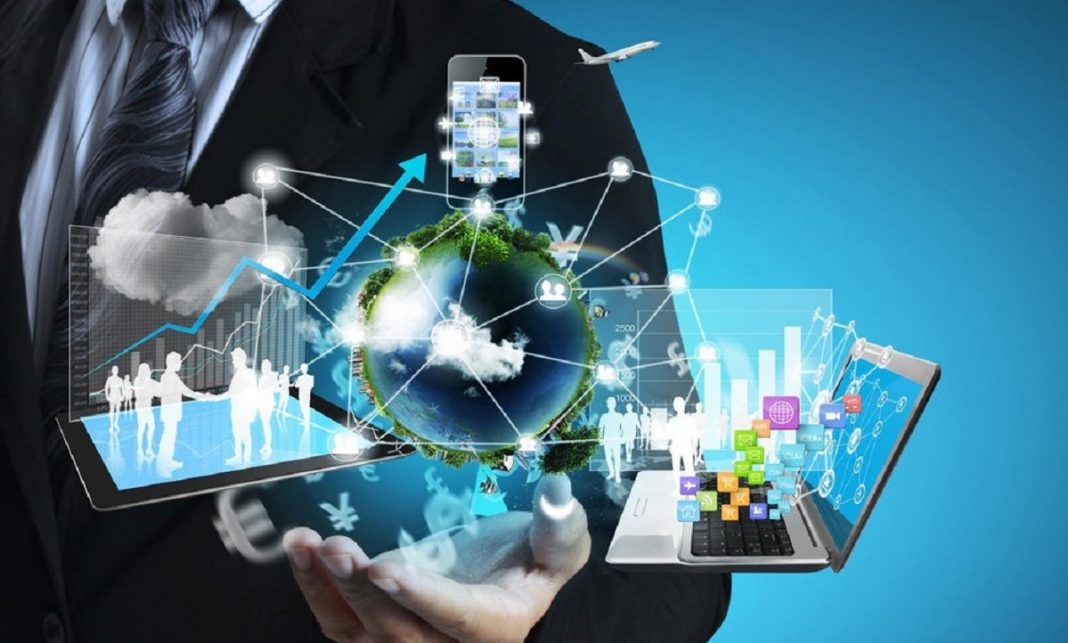 ПЛАНЫ СОЦИАЛЬНО-ЭКОНОМИЧЕСКОГО РАЗВИТИЯ МУНИЦИПАЛЬНОГО ОБРАЗОВАНИЯ «ПАРАБЕЛЬСКИЙ РАЙОН» НА БЛИЖАЙШИЕ 5 ЛЕТ
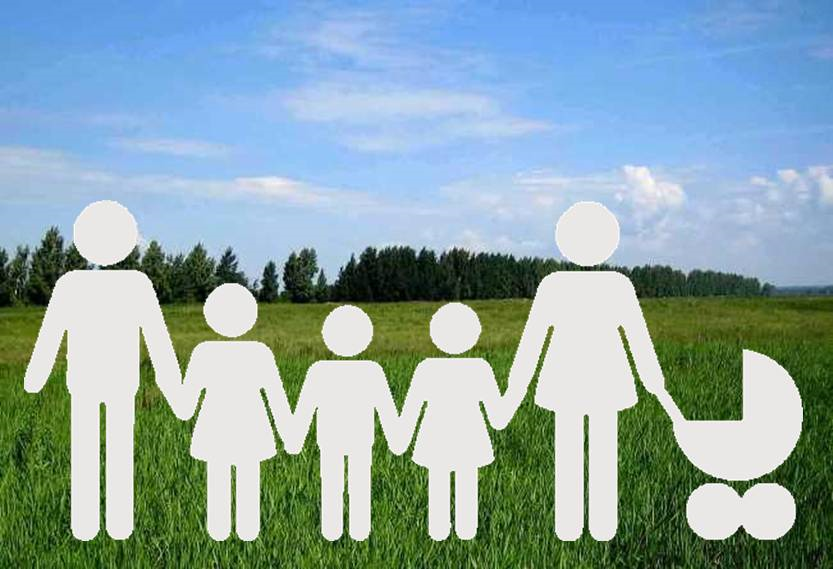 повысить доступность медицинской помощи и эффективность предоставления медицинских услуг;
содействовать повышению качества образования;
содействовать улучшению жилищных условий и повышению доступности жилья;
обеспечить повышение безопасности жизнедеятельности населения;
обеспечить развитие физической культуры и спорта, проведение эффективной молодежной политики;
содействовать развитию эффективного рынка труда;
повысить качество и доступность услуг в сфере культуры;
повысить качество и доступность социальной поддержки и социального обслуживания населения, в том числе детей.
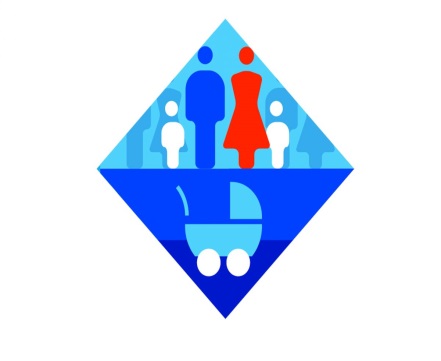 Национальный проект «Образование»
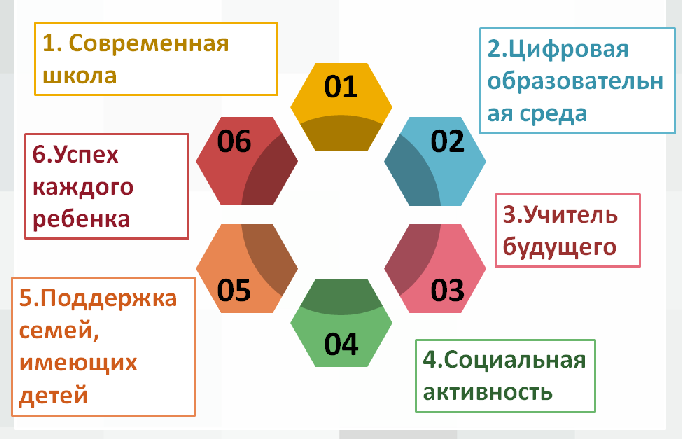 Успех каждого ребенка
Цифровая образовательная среда
Учитель будущего
Социальная активность
Спорт - норма жизни
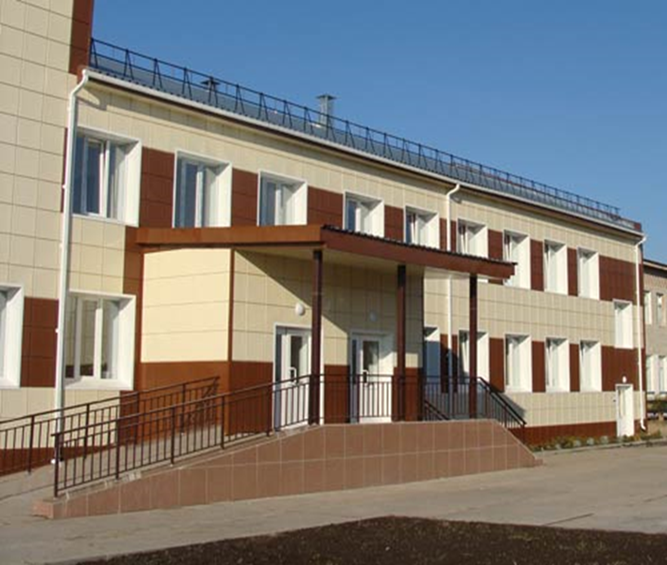 Проект «Успех каждого ребенка»
центр по работе с одаренными детьми на базе;
дополнительные общеобразовательные программы в 3 д/садах;
80 % детей (5-18 лет) охвачены дополнительным образованием;
участие во всероссийских открытых уроках;
опорный центр доп. образования детей на базе ДДТ
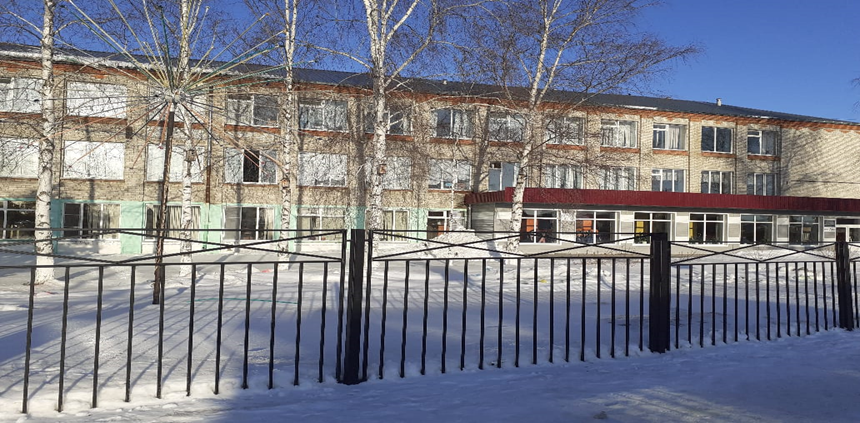 Новые условия
Новые возможности
Новые технологии
Новые сервисы
Проект «Учитель будущего»
Внедрение национальной системы профессионального роста педагогов
Внедрение модели единых оценочных требований и стандартов
Создание стажировочных площадок  (центров непрерывного развития  профессионального мастерства)
Предоставление услуг добровольной независимой оценки профессиональной квалификации
Внедрение системы аттестации руководителей образовательных организаций
Формирование системы непрерывного повышения профессионального мастерства педагогов
Формирование муниципальной системы наставничества
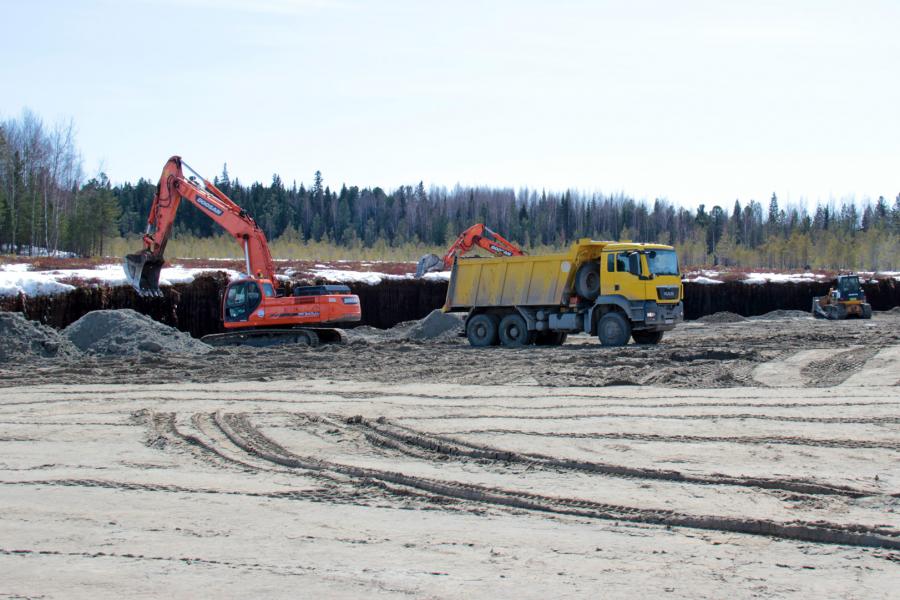 Оборудование площадок по сбору ТКО
Проектирование и строительство полигона ТКО
Строительство КОС
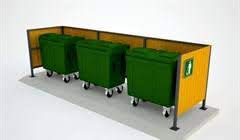 БЛАГОУСТРОЙСТВО
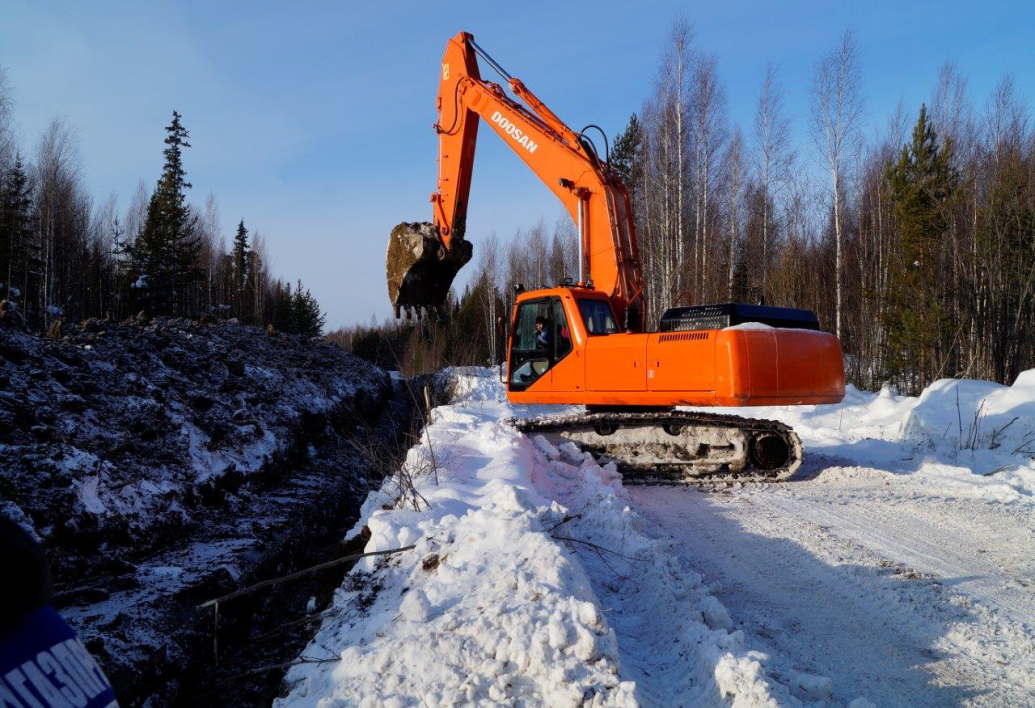 Капитальный ремонт ДК в с. Нарым
Проектирование и развитие инженерной инфраструктуры микрорайона Майский
Реконструкция системы водоснабжения в с. Парабель
Проектирование и строительство уличного водопровода в п. Нельмач
Ремонт подъезда к причалу на дальней пристани
Строительство школы в микрорайоне Подсолнухи
Ремонт тепловых сетей через инструмент концессии
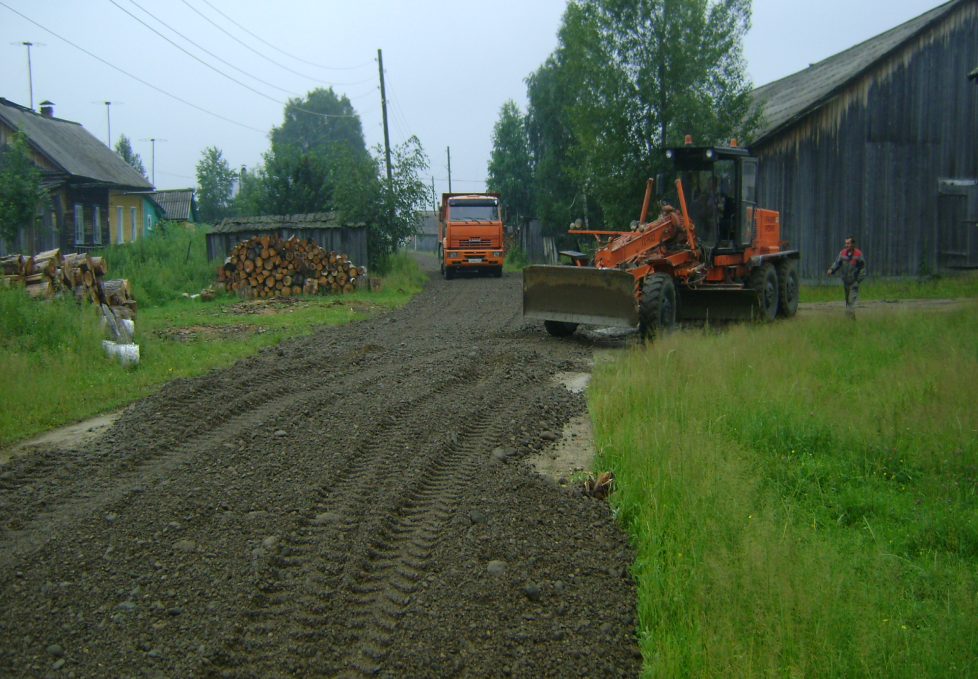 Проектирование и реконструкция водопровода в с. Новосельцево
Ремонт и асфальтирование дорог
Строительство РТХ котельной мкр. Нефтяников
Газификация с. Толмачево с закольцовкой с с. Парабель
Перевод на газ котельной Заводской СОШ
Формирование комфортной городской среды
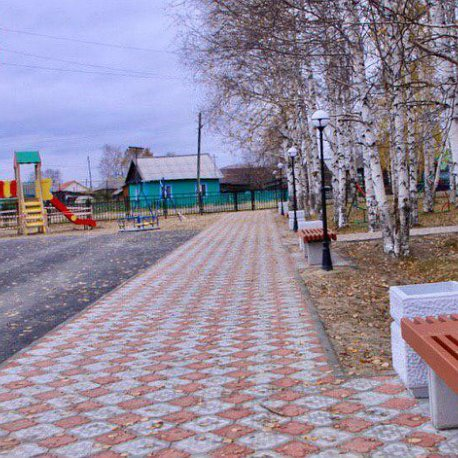 благоустройство Парка победы (2 этап) и детской площадки «Солнышко» (2020 год);
детская площадка с. Толмачево (2021 год);
возведение спортивной площадки в д. Бугры (2022 год);
обустройство сквера по ул. Газовиков с. Парабель (2023 год);
благоустройство «зеленой зоны» с. Парабель (2024 год).
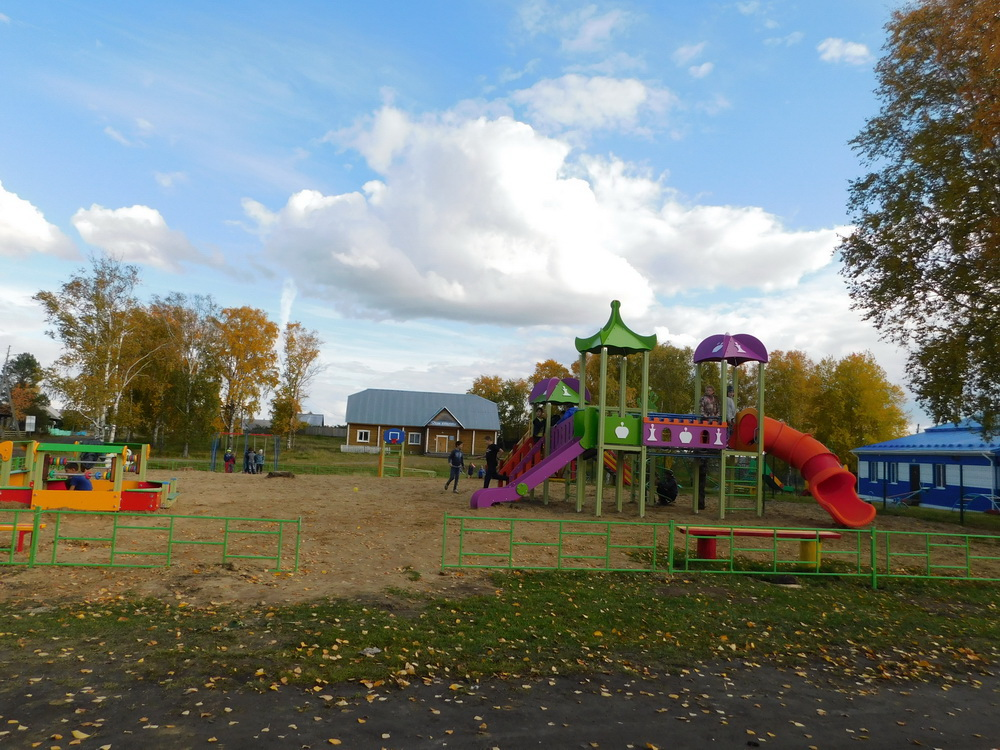 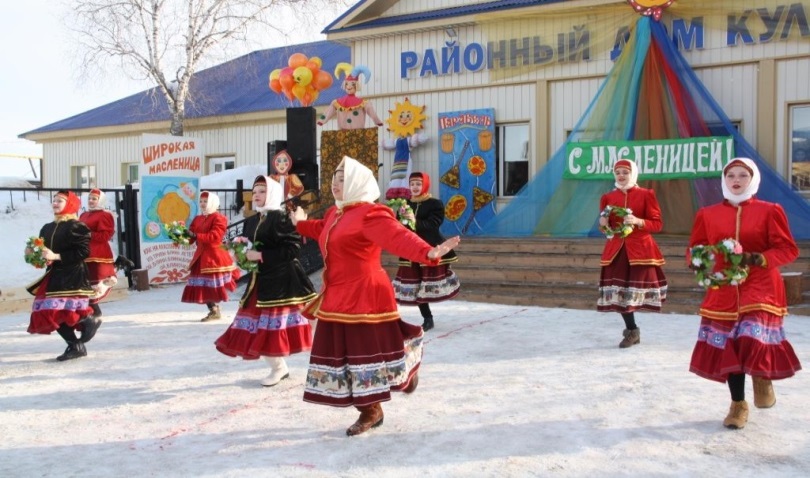 Модернизация  МБУК "Межпоселенческая библиотека"  по разделу нацпроекта " Модельная библиотека" и строительство пристройки под размещение  центра общественного доступа.
Благоустройство территорий  районного Дома культуры и Детской школы искусств в рамках Федеральной программы "Формирование комфортной городской среды"
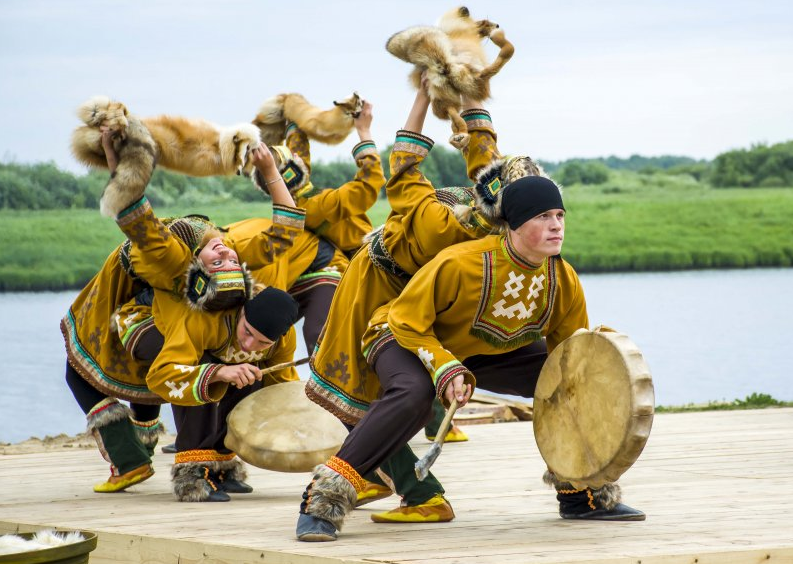 Обустройство уличной постоянно действующей экспозиции "Усадьба Заволокиных" на территории краеведческого музея.
Строительство  многофункционального здания-музея на  территории музея под открытым небом "Чумыл чвэч" и дополнительного складского помещения
Строительство дополнительных помещений  к зданию Детской школы искусств для  размещения концертного зала учреждения.
Капитальный ремонт помещения под   библиотеку в с.Новосельцево
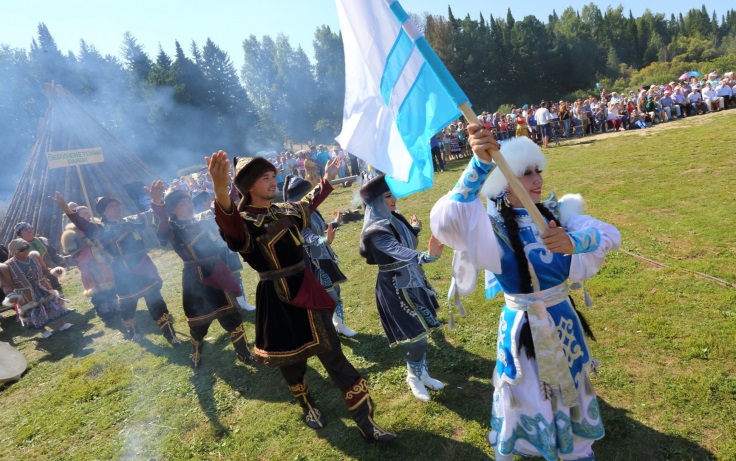 Капитальный ремонт филиала РДК -  сельский Дом культуры в с.Нарым
Устройство на нижней поляне Оськиного озера стационарной сценической площадки и  выставочных рядов  национальной  выставки-ярмарки для более эффективного и эстетичного проведения межрегионального фестиваля "Этюды Севера"
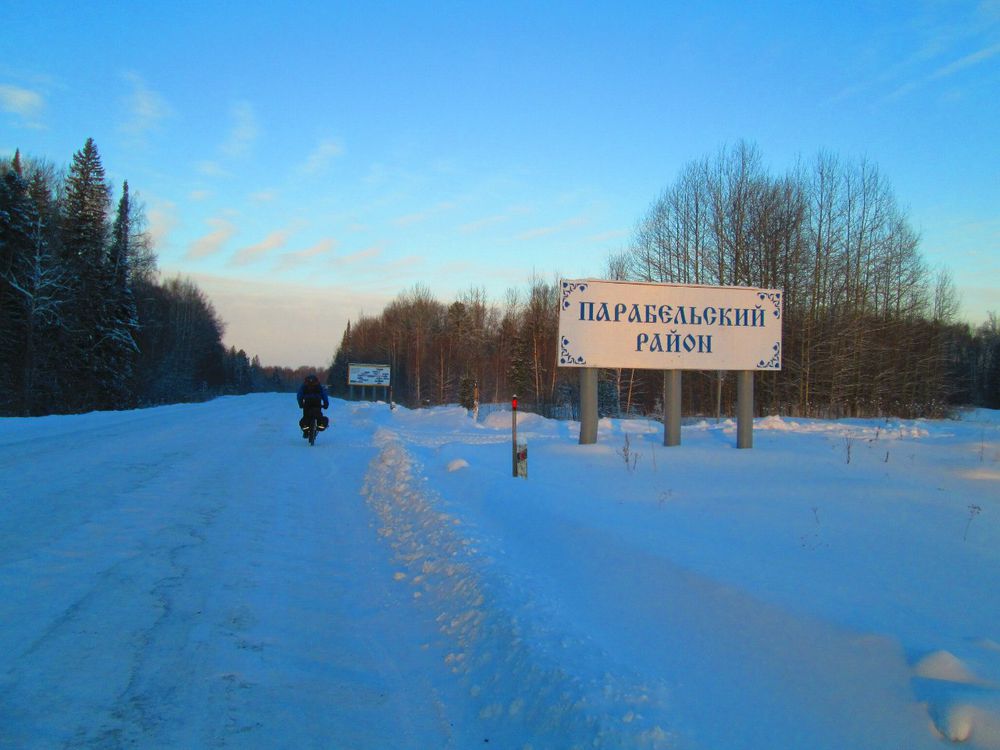 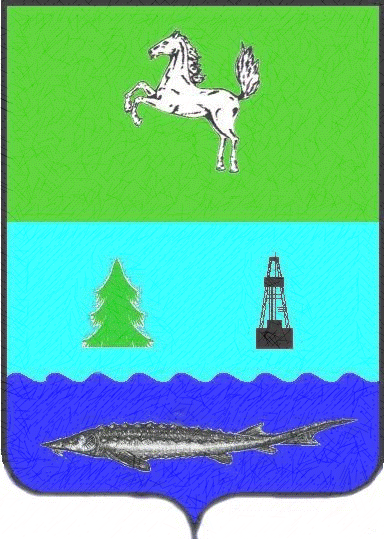 Благодарю за внимание!
Карлов Александр Львович